Использование Здоровьесберегающих технологий в работе с детьми раннего возраста
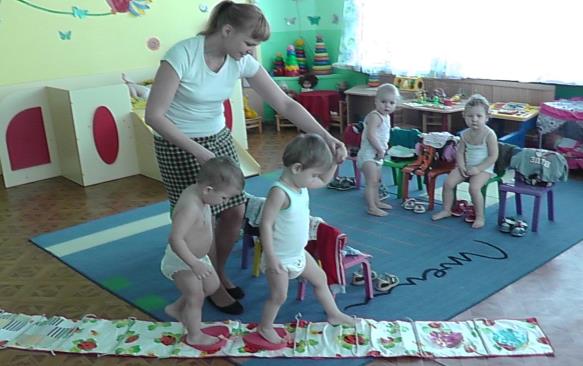 Туник Н.А.
воспитатель МАДОУ  № 78
 г. Мурманска
Цель работы:
организация здоровьесберегающей и развивающей среды, способствующей конструированию вариантов здорового образа жизни, повышению сопротивляемости и защитных свойств организма ребенка.
создание условий для обеспечения психологической безопасности личности ребенка; формирование у детей жизненно необходимых двигательных умений и навыков в различных видах деятельности.
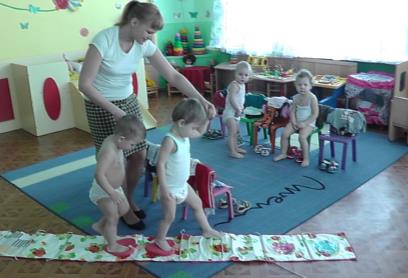 основные направления работы
-        Соблюдение санитарно-гигиенических норм, противоэпидемиологической обстановки;
-        Организация питания;
-        Обеспечение психологического комфорта;
-        Закаливание;
-        Профилактические мероприятия;
-        Двигательная деятельность;
-        Формирование основ гигиенических знаний и ЗОЖ.
Оснащение двигательной деятельности
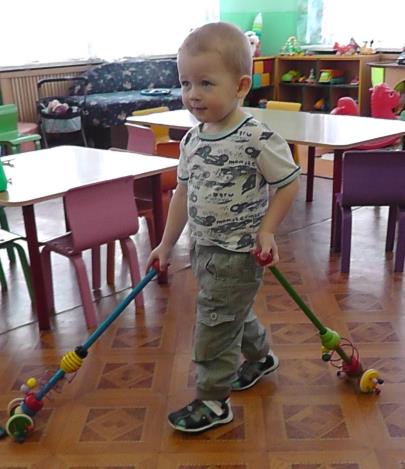 Физическое развитие
Цели:
Развивать двигательную активность детей
Воспитывать у детей чувство коллективного участия в общей деятельности
Учить воспринимать просьбы воспитателя и правильно их выполнять
Дыхательная гимнастика
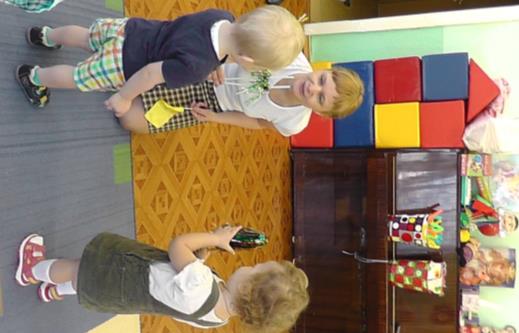 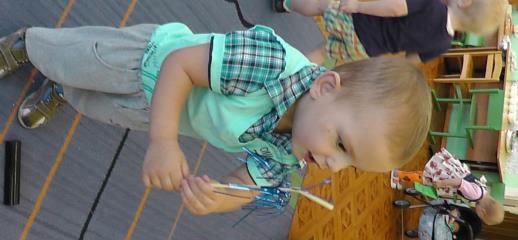 Утренняя гимнастика
цели утренней гимнастики:

Развитие двигательной активности 
Организация детей перед завтраком
Приобщение к дисциплине и порядку
Цель закаливания – 
выработать способность организма быстро изменять работу органов и систем в связи с постоянно меняющейся внешней средой.
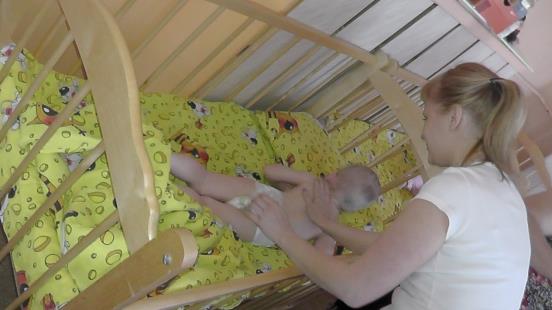 Формы проведения закаливающих процедур
- босохождение;
- двигательная деятельность в облегченной одежде (трусиках) и босиком; 
- соблюдение температурного режима в течении дня:
- режим проветривания групповых помещений в течении дня;
- облегченная одежда для детей в детском саду;
- сон без маек;
- дыхательная гимнастика после сна;
- мытье прохладной водой рук по локоть;
Рекомендации по проведению закаливающих процедур дает врач.
Подвижные игры
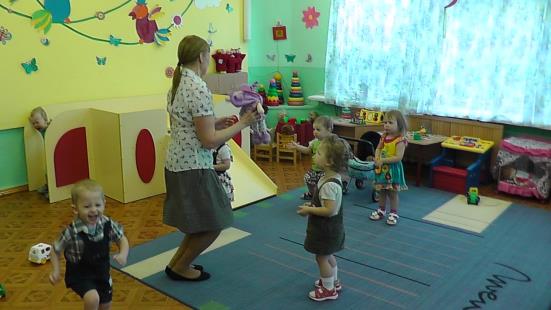 Здоровый сон
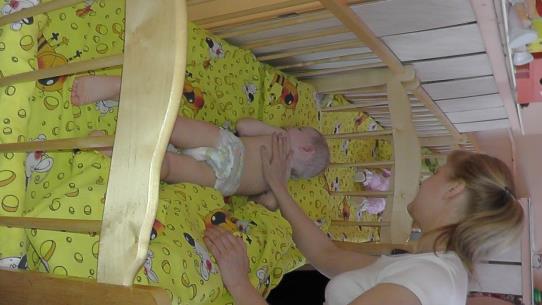 Гимнастика после сна
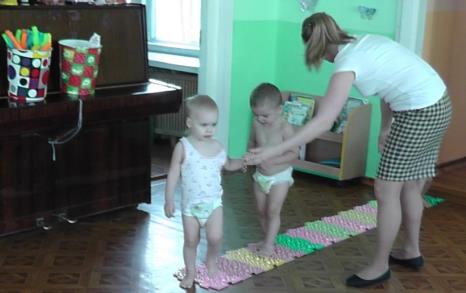 Оборудование – дорожки с различными нашивками для профилактики плоскостопия
Цели:
Предотвращение развития плоскостопия у детей.
Закаливание – как средство профилактики заболеваний
Дорожки здоровья
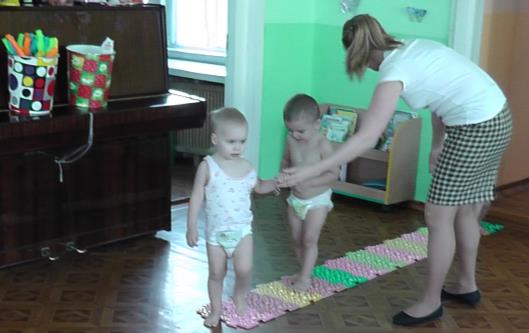 Водные процедуры в течении дня
умывание:
Правильное мытье рук и лица
Поддерживание гигиенической чистоты тела
Ознакомление со средствами гигиены (мыло, зубная паста, полотенце, салфетки, влажные салфетки, платок)
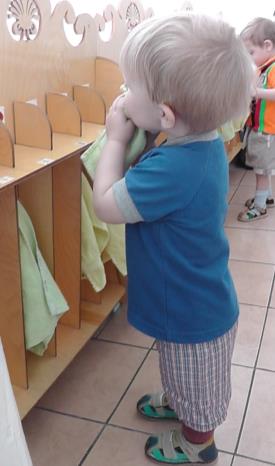 Работа с родителями
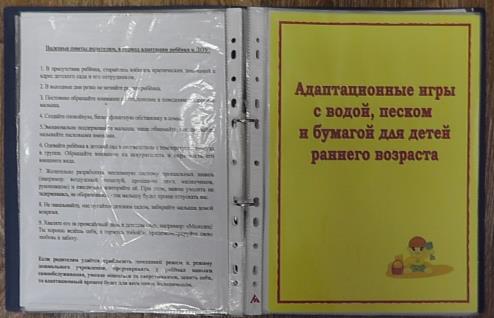 Результаты работы по здоровьесбережению:
1.      Количество заболеваний в среднем на одного ребенка составило 1,9 случая..
2.      У детей отмечается положительный эмоциональный тонус, улучшилось взаимопонимание, общение, повысилась концентрация внимания во время занятий и игр;
3.     Адаптация вновь прибывших детей прошла в легкой и средней тяжести форме (списочный состав группы в течение года обновился на 25 %);
4.      Повысилась заинтересованность родителей в оздоровлении детей в домашних условиях.
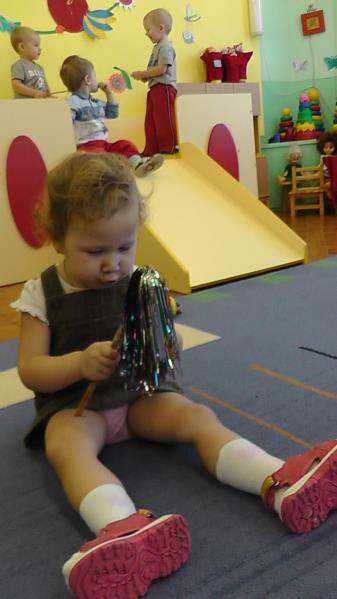 вывод
Здоровьесберегающие технологии 
играют важную роль в жизни ребенка с самого раннего возраста. 
С помощью них мы помогаем детям быстрее адаптироваться в стенах 
детского сада и развивать
 физическую активность.
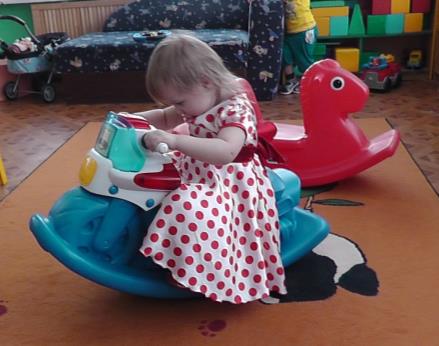